Муниципальное бюджетное дошкольное образовательное учреждение детский сад комбинированного вида №15 «Солнышко»
Районное методическое объединение
семинар
Модель психолого-педагогического сопровождения ребенка с ОВЗ 
в условиях ДОО
Разработчик:
учитель-логопед
заместитель заведующего 
Ворошилова И.Н.
Городской округ город Бор
2020 г.
дети с ОВЗ (дети, имеющие недостатки физического и (или) психического развития, подтвержденные заключением психолого-медико-педагогической комиссии (ПМПК)


дети – инвалиды


дети, испытывающие в силу различных причин трудности в освоении основных образовательных программ, развитии, социальной адаптации
психолого-педагогического сопровождение
формы взаимодействия специалистов
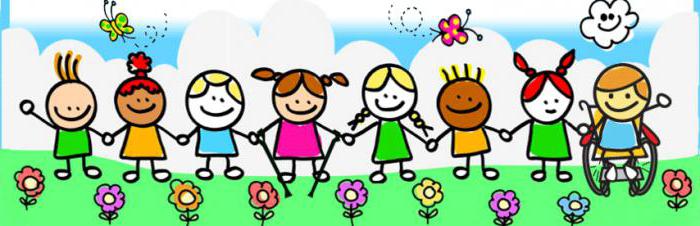 МБДОУ детский сад №15 «Солнышко»
Подготовительная группа компенсирующей направленности для детей с ТНР
 (17 человек)
Старшая группа компенсирующей направленности для детей с ТНР 
(15 человек)
2
группы компенсирующей направленности
2 учителя - логопеда
 1  музыкальный руководитель
4 воспитателя
1 педагог-психолог
Адаптированная основная образовательная программа для детей с тяжелыми нарушениями речи
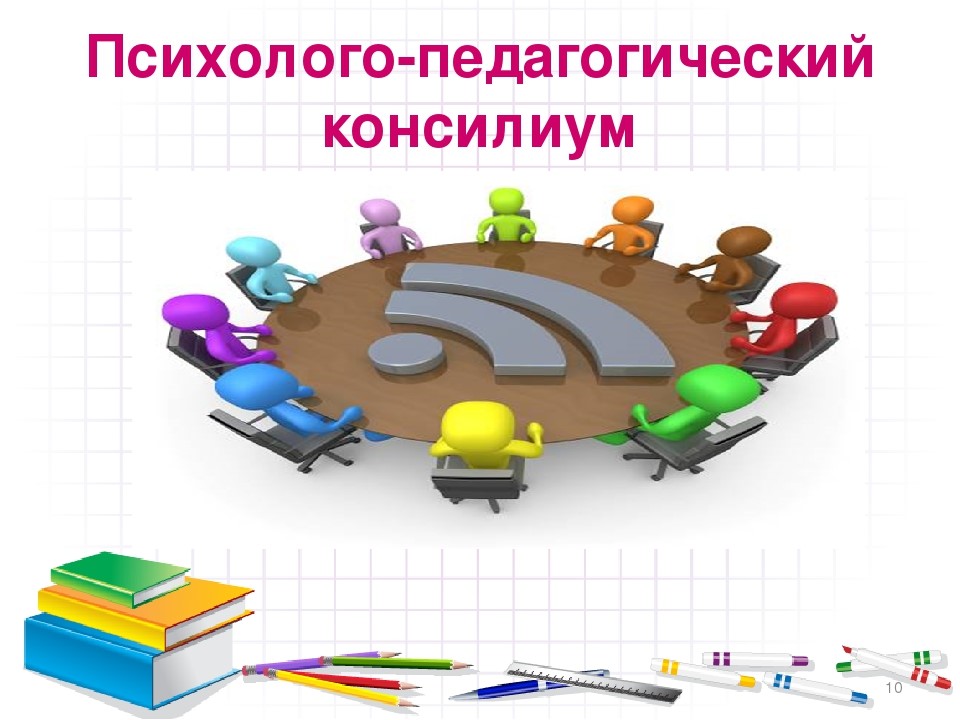 Нормативные документы
Федеральный закон №273 - ФЗ от 29 декабря 2012 года «Об образовании в Российской Федерации», ст. 79, п.З

Письмо Министерства образования Российской Федерации от 27.03.2000 № 27/901-6 «О психолого-медико-педагогическом консилиуме образовательного учреждения»

Приказ Министерства образования и науки РФ от 20 сентября 2013 г. N 1082 «Об утверждении Положения о психолого-медико-педагогической комиссии»

Письмо Министерства образования Российской Федерации от 23.05.2016 № ВК- 1074/07 «О совершенствовании деятельности психолого-медико-педагогических комиссий»

Распоряжение Министерства просвещения Российской Федерации от 9 сентября 2019 г. № Р-93 «Об утверждении примерного положения о психолого-педагогическом консилиуме образовательной организации»
Локальные нормативные акты
- Устав детского сада
- договор между образовательной организацией и родителями (законными представителями)
- приказ заведующего о создании ППк с утверждением состава ППк
- положение о ППк, утвержденное заведующим детского сада
Распоряжение Министерства просвещения Российской Федерации от 9 сентября 2019 г. № Р-93 «Об утверждении примерного положения о психолого-педагогическом консилиуме образовательной организации»
Психолого-педагогический консилиум (далее - ППк) является одной из форм взаимодействия руководящих и педагогических работников организации, осуществляющей образовательную деятельность, с целью создания оптимальных условий обучения, развития, социализации и адаптации обучающихся посредством психолого-педагогического сопровождения
Распоряжение Министерства просвещения Российской Федерации от 9 сентября 2019 г. № Р-93 «Об утверждении примерного положения о психолого-педагогическом консилиуме образовательной организации»
Задачи ППк 
 выявление трудностей в освоении образовательных программ, особенностей в развитии, социальной адаптации и поведении обучающихся для последующего принятия решений об организации психолого-педагогического сопровождения

разработка рекомендаций по организации психолого-педагогического сопровождения обучающихся

консультирование участников образовательных отношений по вопросам актуального психофизического состояния и возможностей обучающихся; содержания и оказания им психолого-педагогической помощи, создания специальных условий получения образования

контроль за выполнением рекомендаций ППк
Направления деятельности ППк
В каждой ли образовательной организации должен быть ППк?
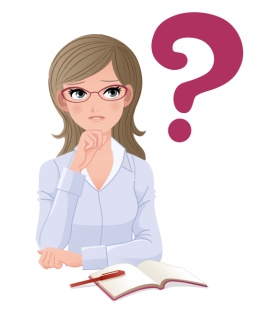 ППк создается на базе Организации любого типа независимо от ее организационно-правовой формы приказом руководителя Организации
Кто входит в состав ППк?
председатель ППк - заместитель руководителя Организации
 заместитель председателя ППк (определенный из числа членов ППк при необходимости)
 педагог-психолог
 учитель-логопед
 учитель-дефектолог
 социальный педагог
секретарь ППк (определенный из числа членов ППк)
Какой регламент деятельности ППк?
Заседания ППк подразделяются на плановые и внеплановые
Кто является инициатором обращения для обследования на ППк?
родители (законные представители)
сотрудники Организации с письменного согласия родителей (законных представителей).
Порядок подготовки и проведения обследования ППк
Секретарь ППк информирует членов ППк о предстоящем заседании ППк, организует подготовку и проведение заседания ППк
Каждый специалист ППк, проводит диагностику ребенка, заполняет первичный протокол обследования, составляет заключение и разрабатывает рекомендации, консультирует родителей (законных представителей)
На заседании ППк обсуждаются результаты обследования ребенка каждым специалистом, составляется коллегиальное заключение ППк
В случае, если по итогам первичного консилиума, определяются особенности физического и психологического здоровья, требующие создания специальных условий для получения образования обучающимся, то родителям (законными представителями) рекомендуется пройти ПМПК. 
В случае, когда ребенок пришел в образовательную организацию, имея заключение ПМПК, специалисты Консилиума и администрация образовательной организации анализируют рекомендации, обеспечивают рекомендованные специальные образовательные условия
Работа психолого-педагогического консилиума протоколируется
Коллегиальное заключение ППк доводится до сведения родителей (законных представителей) и педагогических работников, работающих с обследованным обучающимся, и специалистов, участвующих в его психолого-педагогическом сопровождении
Документация ППк
1. Приказ о создании ППк с утвержденным составом специалистов ППк

2. Положение о ППк

3. График проведения плановых заседаний ППк на учебный год

4. Журнал учета заседаний ППк и обучающихся, прошедших ППк

5. Журнал регистрации коллегиальных заключений ППк

6. Протоколы заседания ППк

7. Карта развития обучающегося, получающего психолого-педагогическое сопровождение

8. Журнал направлений обучающихся на ТПМПК
Функциональные обязанности специалистов ППк
Председатель ППк, (в его отсутствие заместитель председателя)

организует деятельность ППк;
разрабатывает план работы и график проведения ППк на учебный год;
утверждает повестку дня заседания ППк;
ведет заседание ППк (предоставляет слово членам и приглашенным специалистам на заседании ППк, организует голосование в порядке поступления предложений от членов ППк);
ставит в известность родителей (законных представителей) и членов ППк о необходимости обсуждения проблемы ребенка;
имеет право давать обязательные к исполнению поручения членам ППк;
принимает решение об участии в заседаниях ППк лиц, не являющихся членами ППк;
контролирует выполнение решений ППк.
Секретарь ППк
подготавливает повестку заседания ППк и информирует членов ППК о предстоящем заседании;
подготавливает и в установленном порядке и рассылает председателю и членам ППк документы, необходимые для работы ППк;
ведет Журнал учета заседаний ППк и обучающихся, прошедших ППк, Журнал регистрации коллегиальных заключений ППк,;
ведет и подписывает протоколы заседаний ППк.

Член ППк (педагог-психолог, учитель-логопед, воспитатель, музыкальный руководитель)
участвует в заседаниях ППк и в выработке коллегиальных решений;
вносит предложения о созыве внеочередного заседания ППк, предложения в повестку дня и по порядку проведения заседания ППк;
получает необходимую информацию по вопросам, входящих в компетенцию ППк;
выполняет коллегиальные решения ППк, исполняет поручения председателя ППк;
подписывает протоколы ППк, коллегиальные заключения ППк.
условия образования ребенка с ОВЗ
Материально-техническое обеспечение 
-организации пространства, в котором обучается ребенок
-организации режима обучения;
-организации рабочего места ребенка с ОВЗ
-к техническим средствам обеспечения комфорт­ного доступа ребенка к образованию
Психолого-педагогическое обеспечение
-наличие в штатном расписании специалистов психолого-педагогического сопровождения для детей с ОВЗ
-организация психолого-педагогического консилиума
-организация в соответствии с АООП образовательного процесса
Программно-методическое обеспечение
-программа коррекционной работы, являющася составной частью  ООП
-адаптированная основная образовательная программа
-индивидуальный план коррекционно-развивающей работы
Кадровое обеспечение
укомплектованность педагогическими и руководящими работниками
уровень квалификации педагогических и иных работников в области образования детей с ОВЗ
непрерывность профессионального развития педагогических работников в сфере коррекционной (специальной) педагогики
Литература
Шипицына Л. М., Хилько А. А., Галлямова Ю. С., Демьянчук Р. В., Яковлева Н. Н. Шбз Комплексное сопровождение детей дошкольного возраста / Под науч. ред. проф. Л. М. Шипицыной. - СПб.: «Речь», 2003. - 240 с.
Олтаржевская Л.Е. и др.Психолого-педагогический консилиум: от Л до Я. Методическое пособие для педагогических работников общеобразовательных организаций.- М.: ПАРАДИГМА, 2016 - 55 с.
https://www.litres.ru/evgeniya-polyakova/organizaciya-i-provedenie-ppk-v-doshkolnom-uchrezhdenii/chitat-onlayn/
https://perspektiva2016.edusite.ru/DswMedia/metodicheskierekomendaciichast-1dlyapmpk.pdf
Вебинар психолого-педагогический консилиум от А до Я https://gppc.ru/news/21708/
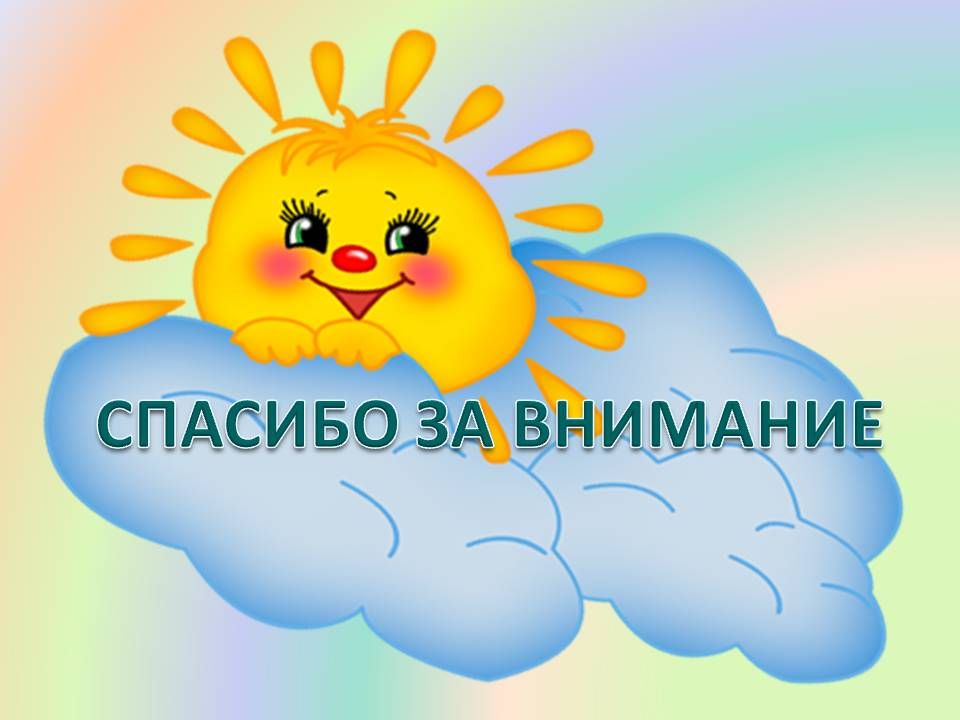